Psychische Functies
1.    Begripsbepaling
2.    Terminologie
3.    De verschillende psychische functies
In deze les:
Begripsbepaling

Psychische functies zijn die processen 
die optimaal psychisch functioneren 
van mensen en dieren mogelijk maken. 

Ze dragen zorg voor oriëntatie, kennis, 
leren, herinneren, fantasie, humor, 
gedrag, interesses, houding, mening, 
waarnemen, motivatie, liefde, affect , 
persoonlijkheid, karakter……
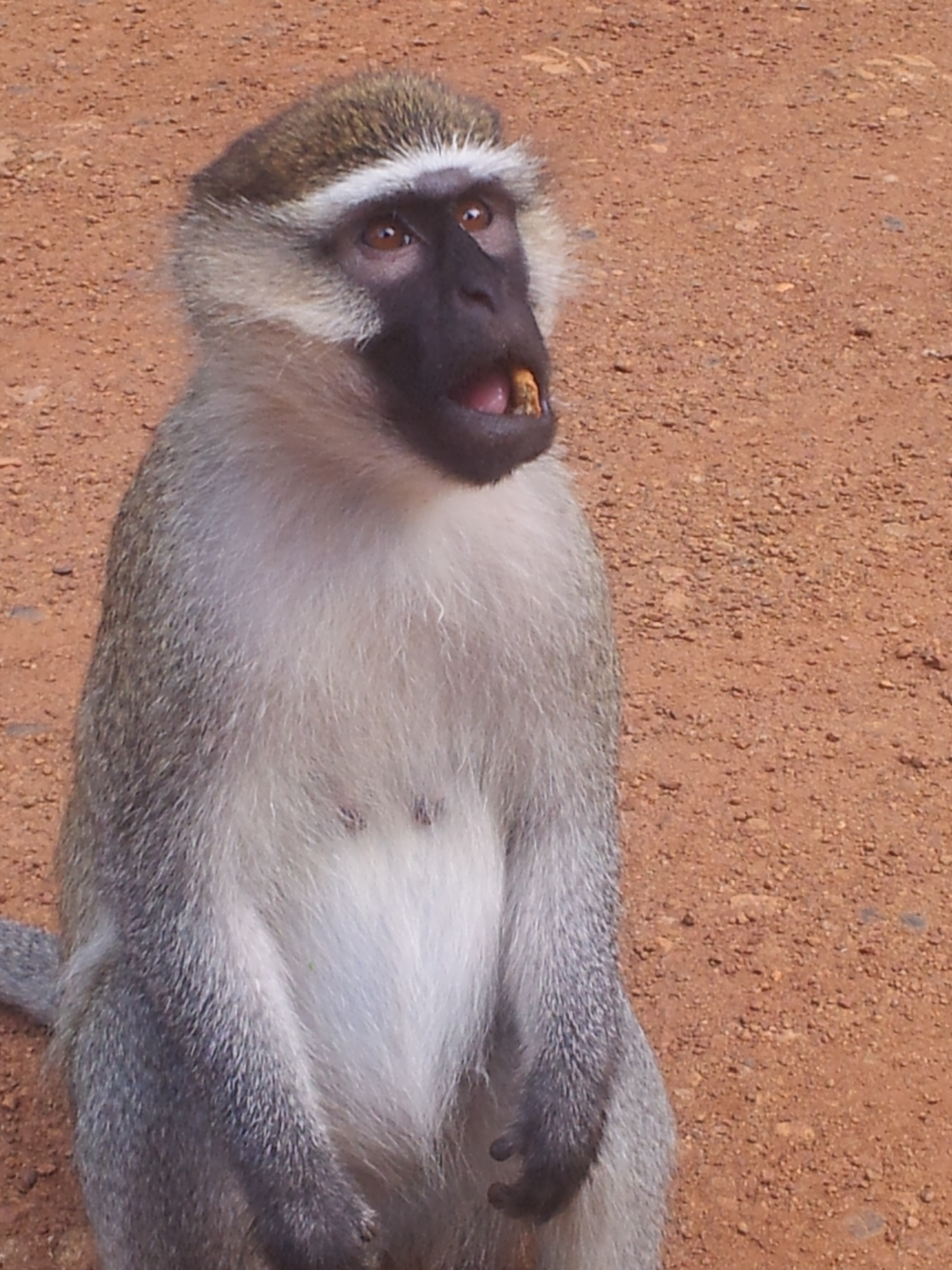 1. Begripsbepaling
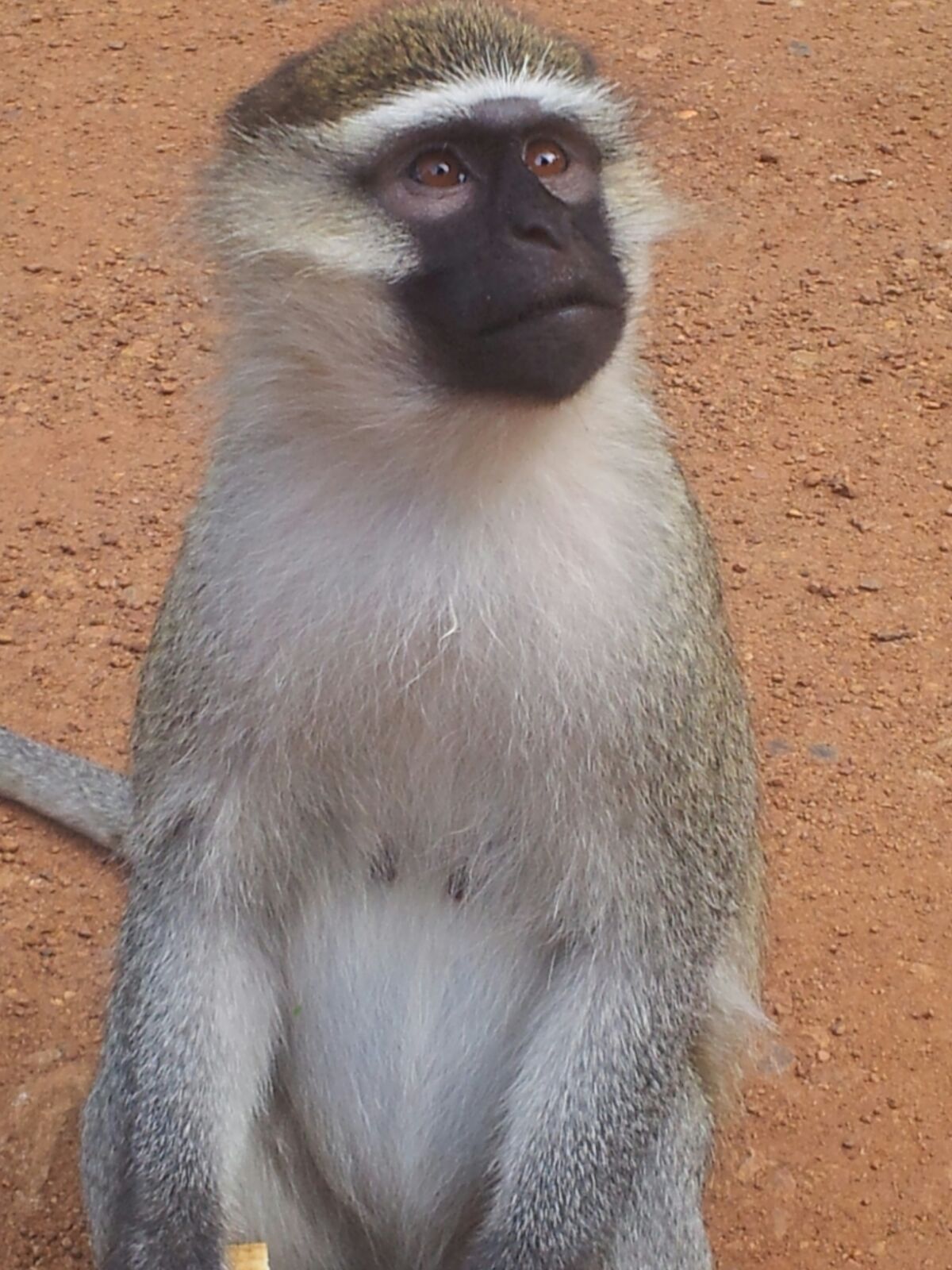 Het psychisch functioneren is complex en wordt bepaald door een aantal  factoren zoals:

Achtergrond 
Cultuur
Erfelijkheid
Opvoeding
Omstandigheden
Ervaring
Begripsbepaling

Tussen psychisch gezond en psychisch gestoord gedrag loopt een dunne scheidslijn die per individu, cultuur en situatie verschilt.

Met andere woorden:
Er is geen standaard voor psychisch gestoord gedrag.

Beleving van psychisch lijden verschilt per geval waarbij de interpretatie en de invloed van de omgeving vaak belangrijke factoren zijn.
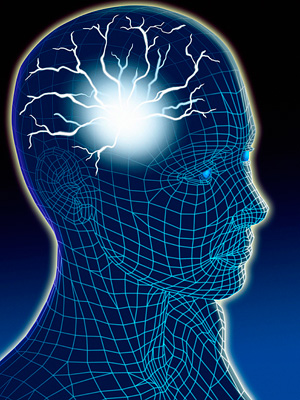 K2. 2.i
22. Terminologie

Als er sprake is van een gestoorde psychische functie, spreken we over het Symptoom waaraan iemand lijdt.

Dat Symptoom kan bijvoorbeeld zijn: somberheid

Een aantal symptomen vormt samen een Syndroom

De oorzaken van stoornissen noemen we de   Etiologie

Oorzaken van psychische lijden zijn:

Somatische factoren
Sociale en ontwikkelingsfactoren
Psychologische factoren
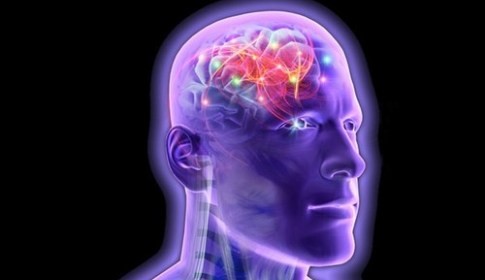 3. De verschillende psychische functies
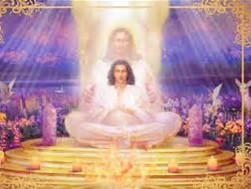 Bewustzijn
Affect
Stemming
Waarnemen
Ik- besef
Oriëntatie
Geheugen
Spreken en taalgebruik
Denken
Intelligentie
3. De verschillende psychische functies

Bewustzijn:
Is het vermogen om te kunnen ervaren 
of waarnemen oftewel een beleving of besef hebben 
van jezelf en de omgeving.

Bewustzijn kent een aantal stadia:

Van een verhoogd bewustzijn door meditatie of 
gebruik van drugs ( Amfetamine, XTC)

Tot een verlaagd bewustzijn door vermoeidheid, 
hersenbeschadiging, Epilepsie of het gebruik van 
drugs zoals alcohol en heroïne.

Tot coma
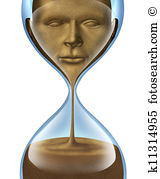 Affect: 

Een patroon van waarneembaar gedrag 
waarmee een subjectief gevoel of
emotie tot uitdrukking wordt 
gebracht.

Een plotselinge, hevige emotie of 
gemoedstoestand of
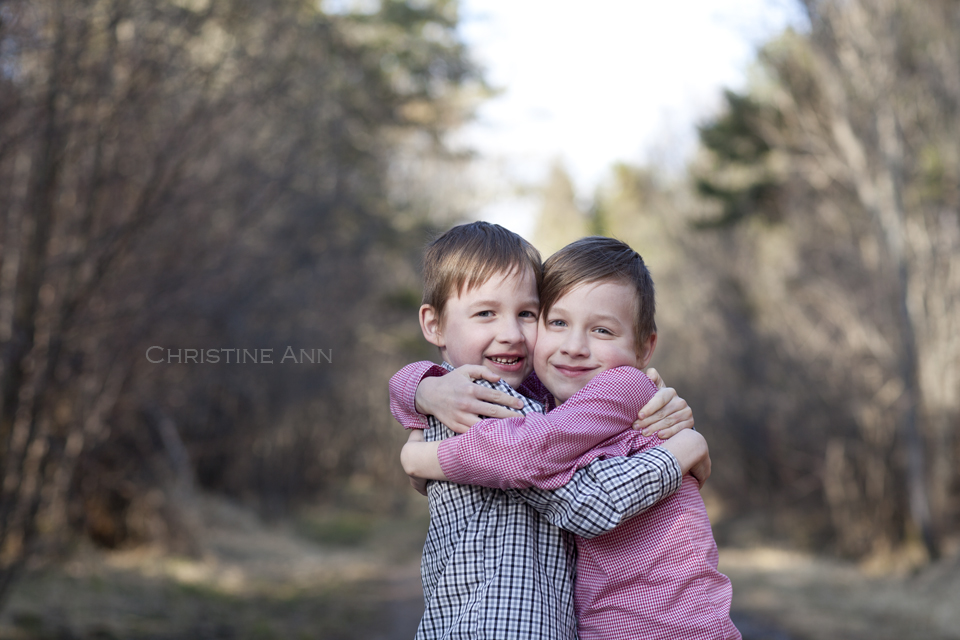 Stemming: 
Een mentale of emotionele toestand
‘Het weer verhoudt zich tot het klimaat
Zoals de stemming zich verhoudt tot het karakter ‘
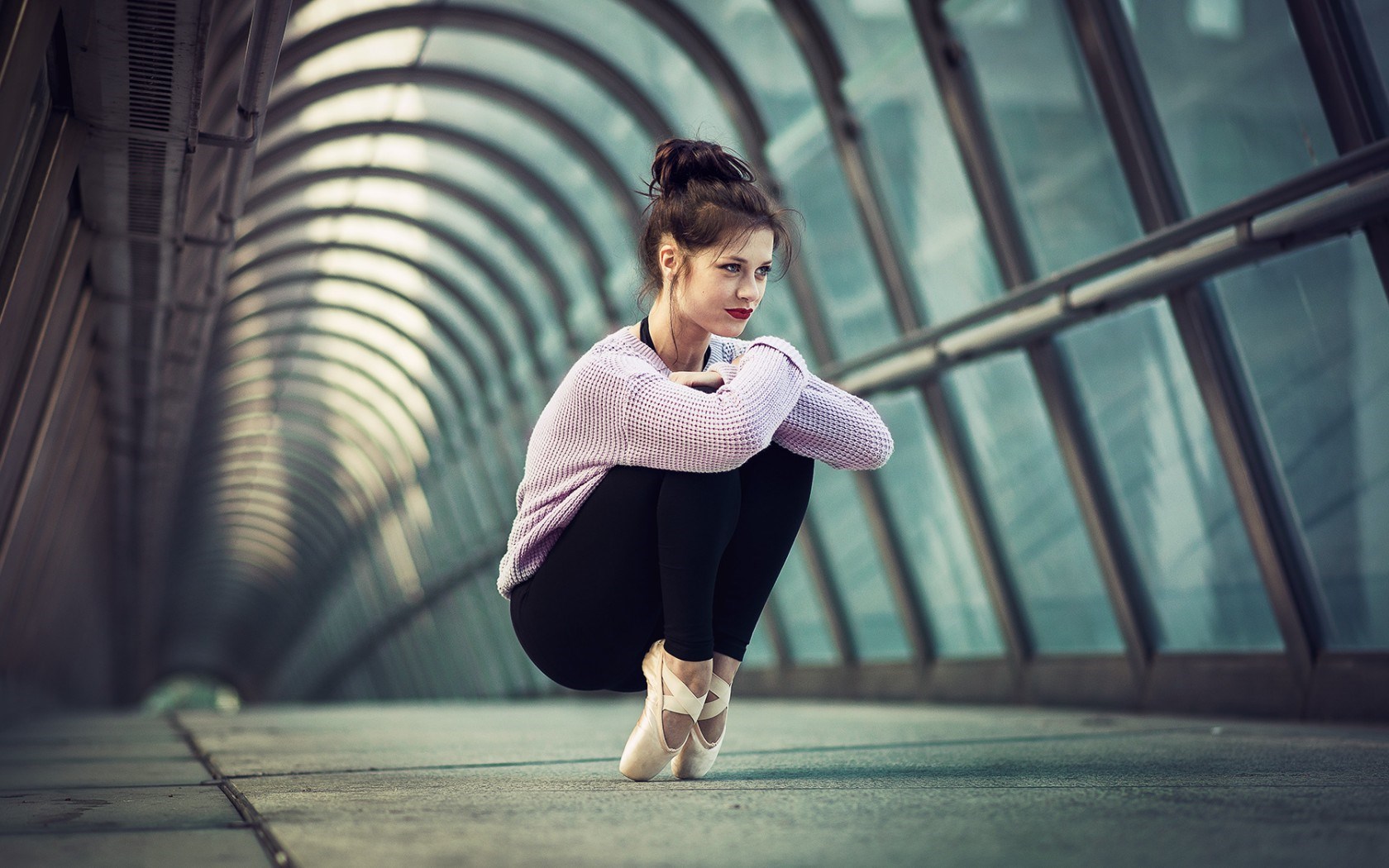 Waarneming

Ook wel perceptie genoemd, is het proces van het verwerven, registreren, interpreteren, selecteren en ordenen van zintuiglijke informatie.


Ieder mens neemt anders waar omdat waarneming wordt vervormd door zintuigen, denkpatronen en verwachtingen.

Een voorbeeld:
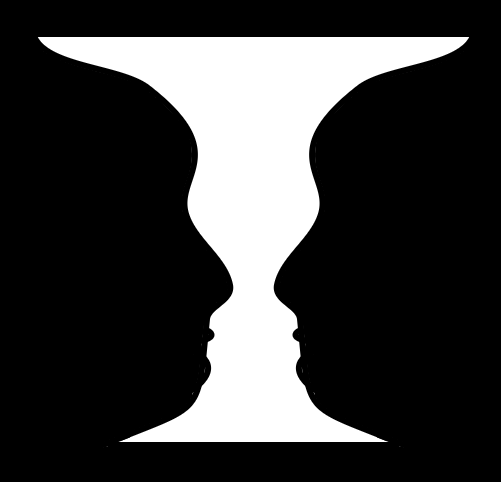 De Vaas van Rubin


Wat zie je:  een vaas of…… ?
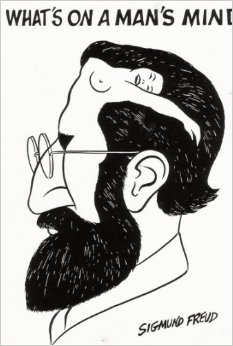 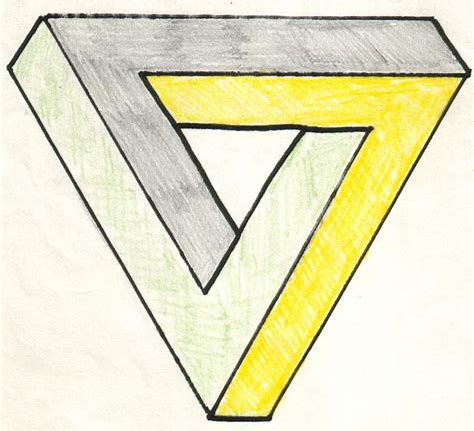 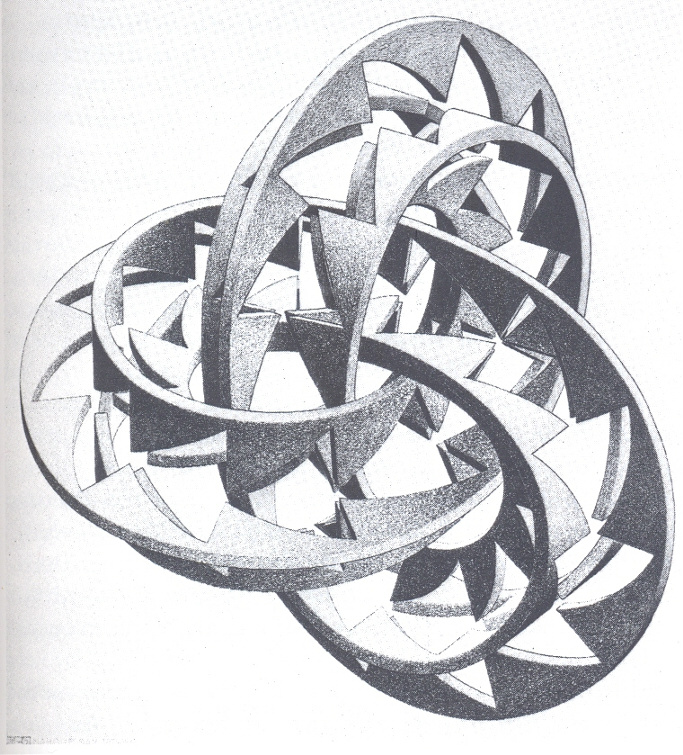 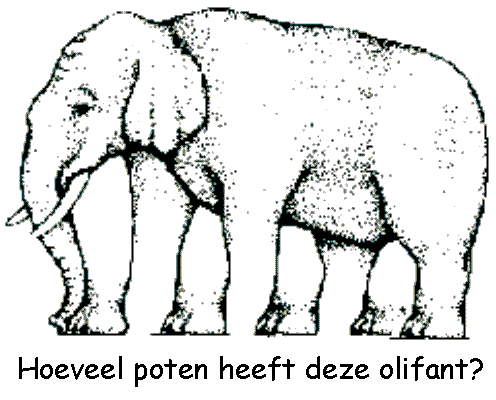 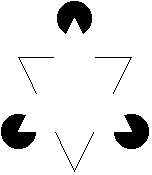 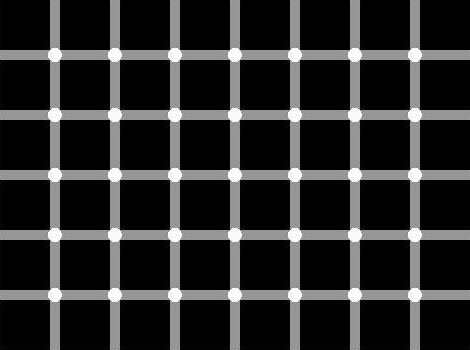 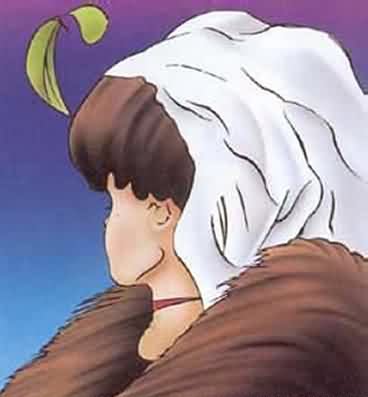 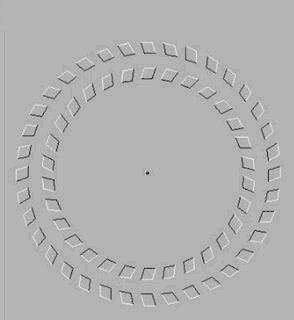 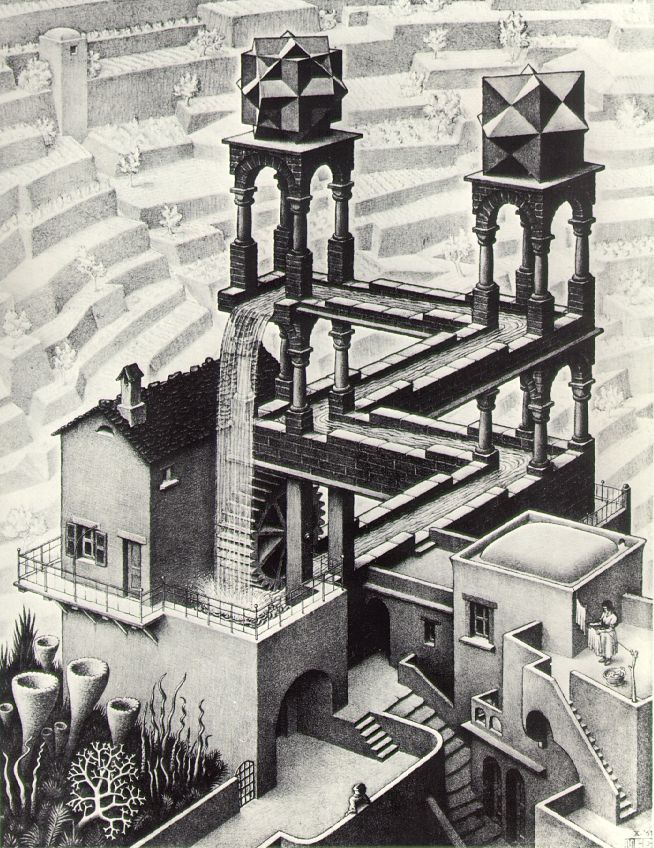 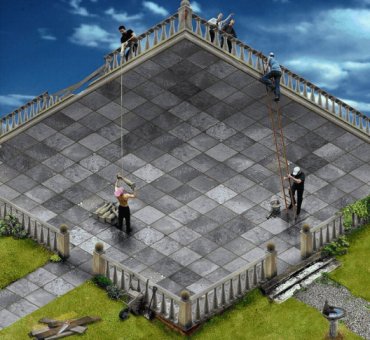 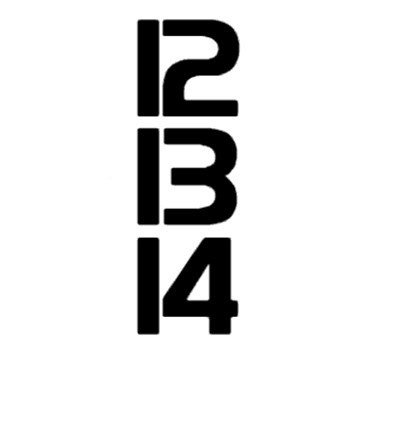 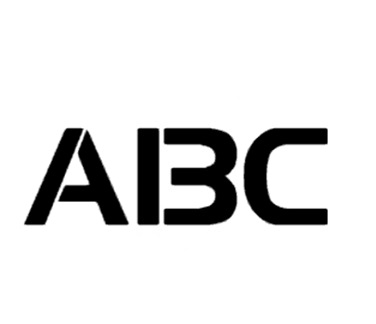 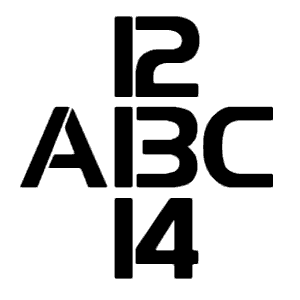 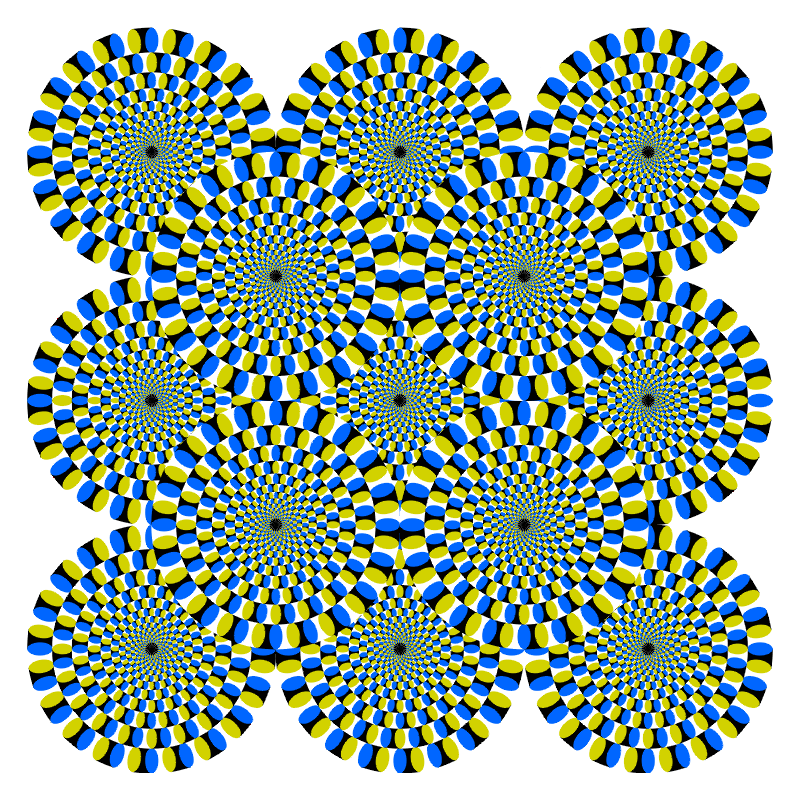 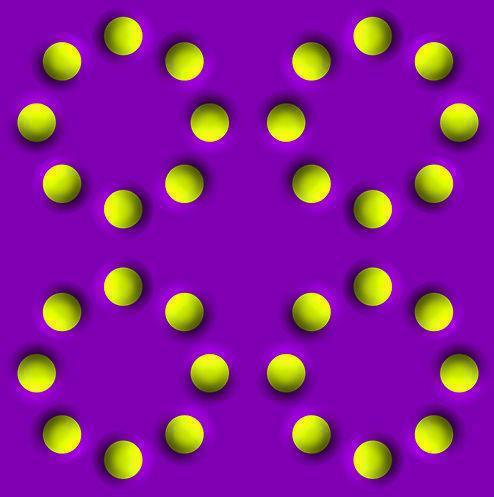 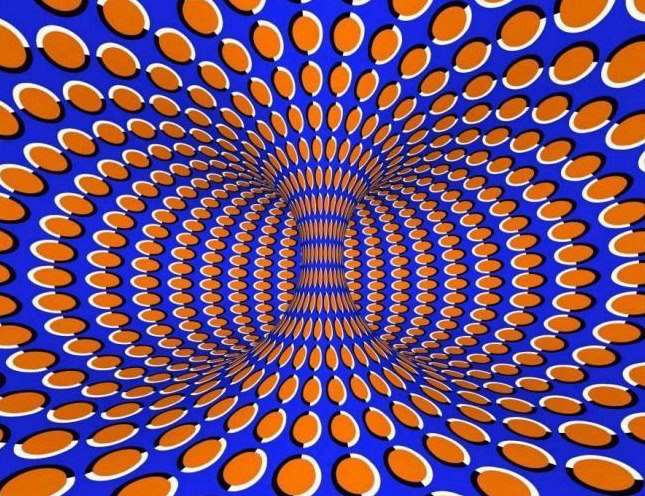 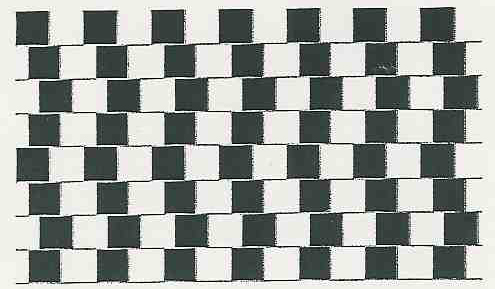 Ik – besef 

De bewustwording een ‘eigen ik’ te 
hebben en je daarbij te 
onderscheiden van anderen





https://www.youtube.com/watch?v=pQFZGQmrszg
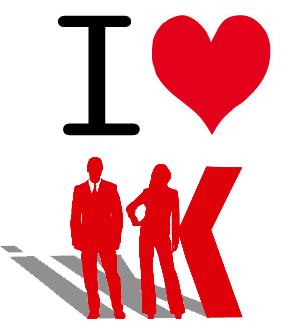 Oriëntatie

Vermogen tot situatiebepaling

We onderscheiden: 

1. Plaats
2. Tijd 
3. Persoon
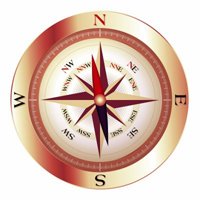 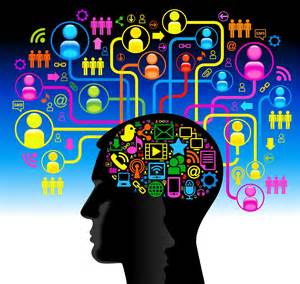 Geheugen:
Is het vermogen van een mens of dier om informatie te onthouden. Het omvat drie belangrijke aspecten, namelijk de opslag, het vasthouden of bewaren en het terugzoeken van informatie. 

Leren is het proces waardoor nieuwe kennis en vaardigheden in de hersenen wordt opgeslagen.  Ton Sijbrands

Vergeten is het proces waardoor informatie in het geheugen verloren gaat.
Spreken en taalgebruik

Het vermogen van mensen om abstracte ideeën om te zetten in taal
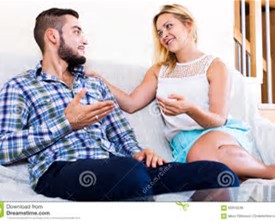 Denken 
Een innerlijk of mentaal proces waarbij een beeld of voorstelling (van iets of iemand), herinnering (van iets of iemand), of idee (inzicht, begrip, plan) wordt gevormd.   De bovenkamer

Nadenken, overwegen, zich te binnen roepen zijn aan denken verwante begrippen.
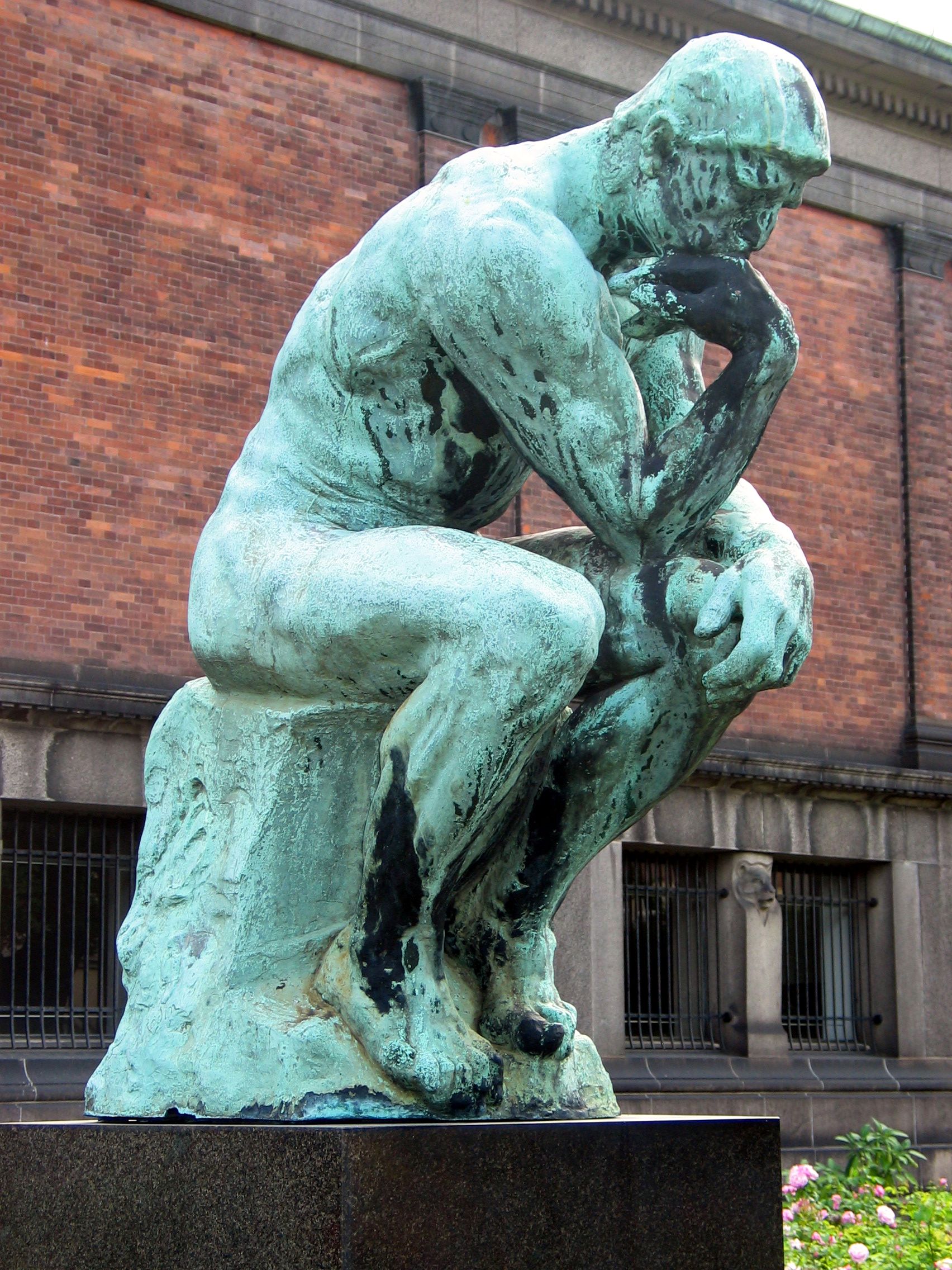 Intelligentie
Een algemeen begrip uit de psychologie dat een mentale eigenschap beschrijft met veel verschillende functies zoals: 

De mogelijkheid overeenkomsten en verschillen op te merken in waarnemingen; 
Zich in de ruimte te oriënteren; De orientatie van een bijenwolf
Te redeneren;    Jekkers
Plannen te maken; 
Problemen te doorgronden en op te lossen;     Intelligente kraaien
In abstracties te denken;  ( oefening)
Ideeën en taal te begrijpen en te produceren;
Informatie op te slaan in het geheugen en daar weer uit op te halen, 
Te leren van ervaringen.